Johan Bugel Campus Winschoten
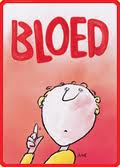 Hoeveelheid bloed
Man
5 liter


Vrouw
4,5 liter
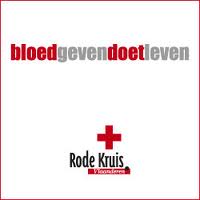 Johan Bugel Campus Winschoten
Functies van het bloed
Transport middel
Voedingsstoffen/hormonen/O2/CO2 etc.
Warmte buffer
Lichaam op temperatuur houden
Bescherming
Tegen ziekteverwekkers 
Lichaamsvreemde stoffen
Bloedstolling
Trombocyten(bloedplaatjes)
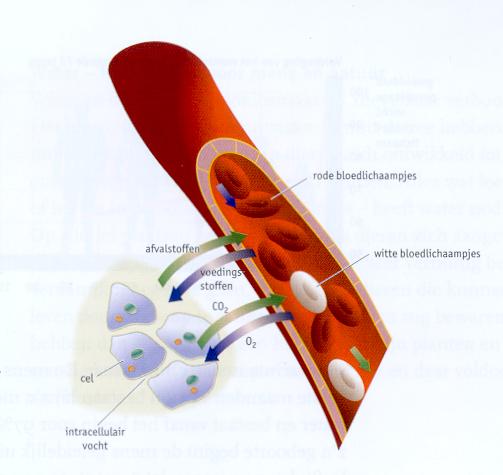 Johan Bugel Campus Winschoten
Continue verversing bloedplasma
Vocht uit voedsel en drinken wordt via de darmen overgedragen aan de bloedbaan.
Het bloed passeert ook de nieren
Via de nieren wordt het teveel aan vocht/water weer uitgescheiden

Bloed bestaat uit
Plasma(vloeibaar)		55%
Bloedcellen			45%
Johan Bugel Campus Winschoten
Bloedplasma
Krijg je door bloed ,dat onstolbaar is gemaakt met een antistollingsmiddel ,te centrifugeren 
Onder in de centrifugebuis komen de bloedcellen en bovenin het lichtgele ,heldere bloedplasma
Johan Bugel Campus Winschoten
Hematocrietwaarde
Is het percentage bloedcellen in het bloed
Is onder normale omstandigheden
45

Bij uitdroging is de hematocrietwaarde te hoog
De hoeveelheid bloedcellen is gelijk,maar de hoeveelheid plasma is kleiner geworden
Hierdoor stijgt het percentage bloedcellen
Johan Bugel Campus Winschoten
bloedplasma
Heldere/lichtgele vloeistof
Water
Plasma-eiwitten
Zouten
Voedingsstoffen
Hormonen
Afvalstoffen
Johan Bugel Campus Winschoten
bloedcellen
Rode bloedcellen	 95%
Witte bloedcellen	0,1%
Bloedplaatjes		   5%
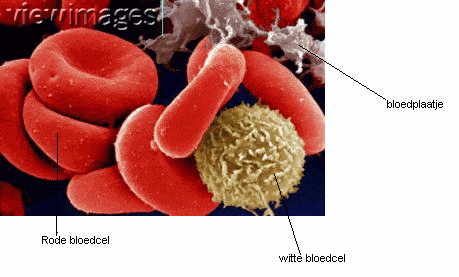 Johan Bugel Campus Winschoten
Rode bloedcellen
Worden gemaakt in het rode been merg
Gemaakt van ijzer en vitamine B12
Gevuld met Hemoglobine(Hb)

Taak:
Transport van O2 en CO2
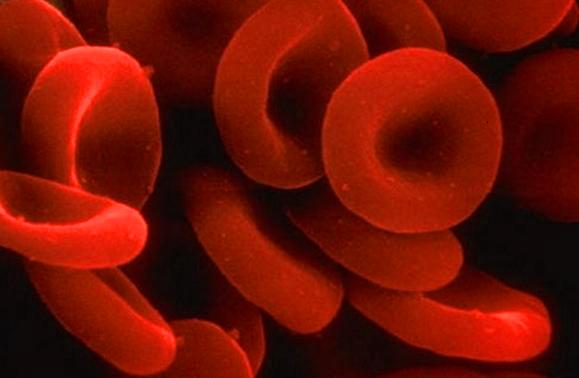 Johan Bugel Campus Winschoten
Hemoglobine
De hemoglobine molecuul  vervoert 4  O2 moleculen van de longen naar de weefsels.
De zelfde molecuul vervoert op de terugweg 4 CO2 moleculen van de weefsels naar de longen

Als je rookt wordt er CO2 geproduceerd. De Hemoglobine vervoert deze naar de weefsels.
Daardoor komt er minder O2 in de weefsels
Hierdoor kunnen de weefsels minder goed functioneren
Johan Bugel Campus Winschoten
Bloedarmoede/anemie
Een tekort aan rode bloedcellen en/of
Een tekort aan Hb

Meest voorkomende oorzaak
Uitwendig of inwendig bloedverlies
Gestoorde inbouw van Fe (ijzer)  in Hb
Onvoldoende aanmaak van rode bloedcellen
Johan Bugel Campus Winschoten
Witte bloedcellen
Bevinden zich grotendeels in de weefsels
Spelen een grote rol bij de afweer van ziekmakende bacteriën
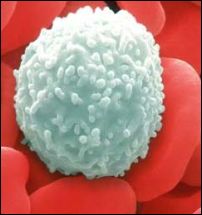 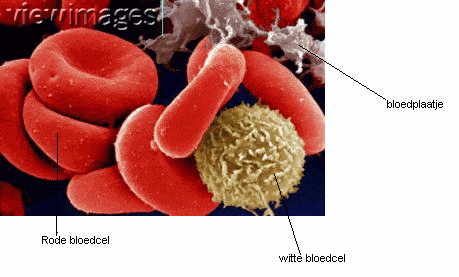 Johan Bugel Campus Winschoten
Bloedplaatjes
Zijn geen echte cellen,maar stukjes Cytoplasma
Spelen een erg belangrijke rol bij het stelpen van bloedingen
Maken bij contact met de buitenlucht (een wondje) een soort  web,waarin de bloedcellen gevangen worden.
De bloeding stopt hier door.
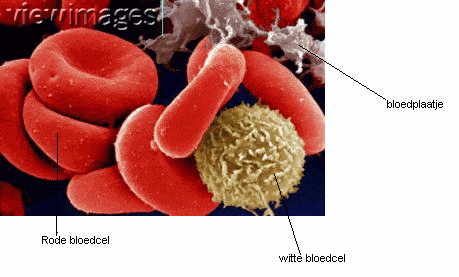 Johan Bugel Campus Winschoten
Geef bloed
Johan Bugel Campus Winschoten